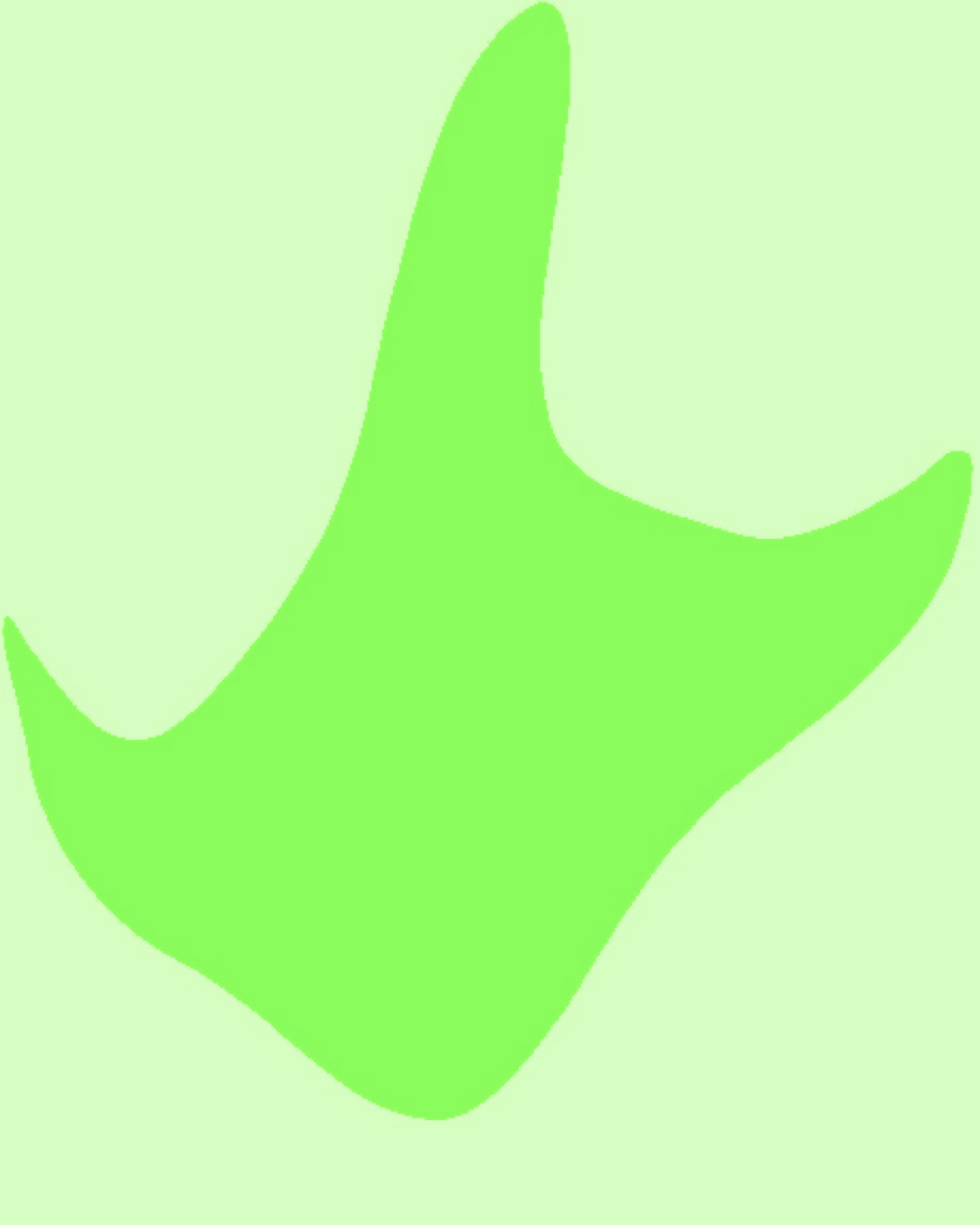 PULSE
The Port-clUster LandScapE:
Developing a Spatial and Design Approach 
to Port Clusters
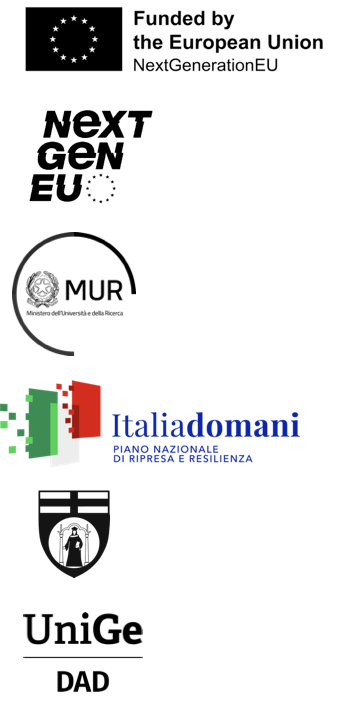 THIRD EVENT “FINAL” 
“Formulating & Processing the Port-Cluster Landscape: Strategies Brainstorming (StrBr)”
University of Genoa
Department Architecture and Design
03-04 October, 2024
TITLE OF THE CONTRIBUTION
Author(s) Name and Surname
Title, affiliation
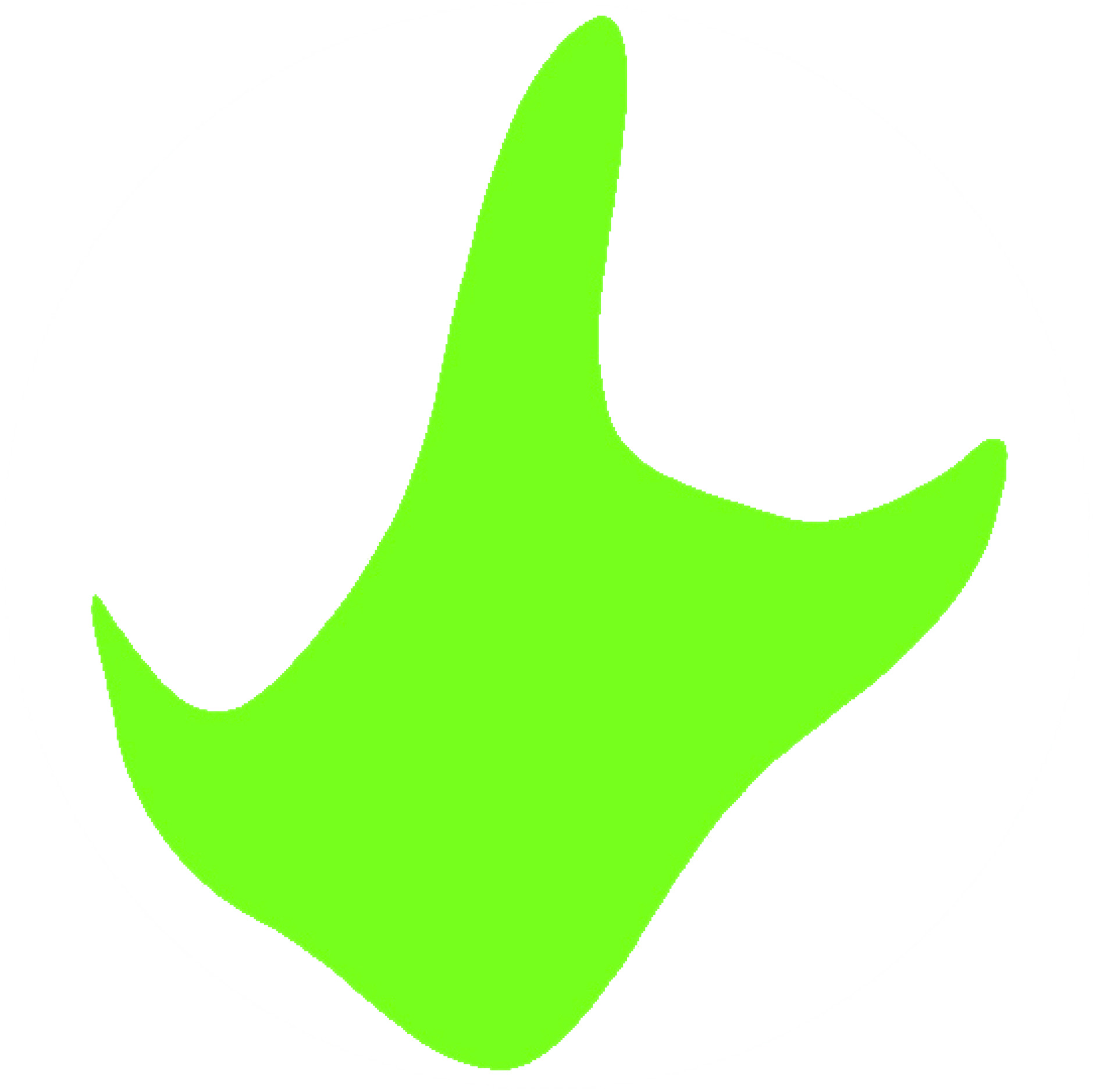 - 01